ИНСТРУМЕНТ ПУБЛИКАЦИИ 
ОТКРЫТЫХ ДАННЫХ
Публикация и использование открытых государственных данных
Порядок перехода информации ФОИВ в открытые данные
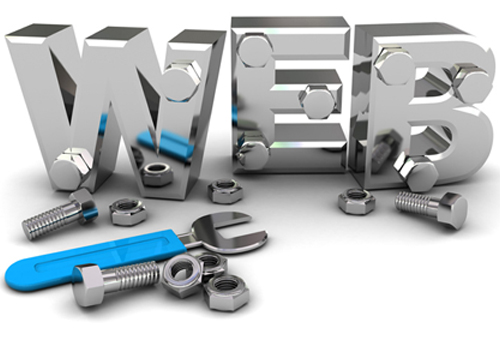 Для публикации информации в виде открытых данных разработан специальный Инструмент
Инструмент публикации открытых данных
(http://opendata.gosbook.ru/)
Сбор информации в разных форматах
Классификация и подготовка к публикации
Описание информации (формирование паспортов)
Публикация
Открытые данные
Исходные данные
Схема работы по методическим рекомендациям
Формирование набора открытых данных
С помощью специального инструмента
Схема работы по методическим рекомендациям
Формирование набора открытых данных
Разработан специальный инструмент
Схема работы по методическим рекомендациям
Создание технологической инфраструктуры
Схема работы по методическим рекомендациям
Требования к публикации наборов данных
!
Адрес страницы открытых данных (URL) должен быть : «<адрес веб-сайта>/opendata/» или «<адрес веб-сайта>/открытыеданные/»
!
Визуальное представление должно включать:
Реестр наборов
Название набора (название паспорта)
Ссылку на страницу набора открытых данных
Блок обратной связи с пользователями
!
Реестр и паспорт наборов открытых данных должны иметь визуальное представление в формате HTML (CSV) или RDFa (делает инструмент)
?
Пример реализации 
http://gosmonitor.ru/opendata
Схема работы по методическим рекомендациям
Публикация открытых данных с помощью разработанного инструмента
Регистрация на портале инструмента
Ввод E-mail адреса
Получение одобрения от администратора системы
1
Ввод адреса сайта, для которого будет создан паспорт набора данных
Копирование HTML-кода паспорта набора данных
Заполнение полей паспорта набора данных, при помощи специального инструмента
2
Разместить техническим специалистом на сайте ФОИВ
Копирование HTML-кода реестра наборов данных
Спасибо 
за внимание!